Nutrition in Pompe Disease
Brittany Taylor, RD, LDN
Metabolic Dietitian
Duke Pediatrics- Genetics
Nutrition Goals for pompe disease
Decrease glycogen deposition in the lysosomes

Increase amino acid utilization 

Maximize overall nutritional health

Meet macro and micronutrient requirements (DRI’s) to provide optimal nutrition
Kishnani PS, Steiner RD, Bali D, et al. Pompe disease diagnosis and management guidelines. Genet Med 2006; 8:267-88.
[Speaker Notes: According to the American College of Medical Genetics Management guidelines for Pompe Disease published in 2006, the]
Nutrition issues in pompe
Weight Loss
Modify food/beverage consistency
Formula supplements
Tube feedings
Small, frequent meals
Weight Gain

Decreased activity

Calorie requirements may be decreased

High protein diet
Nutrition issues in pompe
Osteoporosis

Chronic limited mobility and weakness

Poor nutrition

Not well understood in Pompe

Optimize nutrition for bone health
Meet calcium and vitamin D requirements
May require additional supplementation
Citracal, Viactiv, Caltrate
Vitamin D supplementation, monitoring blood levels
The role of a high protein diet
Slonim AE, Bulone L, Slonim E, Goldberg T, MinikesJ, Galanko J, Martiniuk F. AdultAcid Maltase Deficiency: Modification of natural history by Nutrition & Exercise Therapy. Muscle and Nerve 2007; 35: 70-77.

34 patients treated with nutrition and exercise therapy (NET) for periods of 2-10 years
High protein, low carbohydrate diet with L-Alanine supplementation
Aerobic exercise

Concluded NET compliance can slow deterioration of muscle function, improve natural history of adult-onset Pompe Disease
Diet Recommendations
Sources of PROTEIN
Lean Meats
Fish
Eggs
Nuts, nut butters and seeds
Beans
Dairy: milk, yogurt, cheeses
Sources of protein
100% whey protein powders (little to no carbohydrate)
Unjury
Beneprotein
GNC 

High protein, low carbohydrate snacks**
Atkins, South Beach shakes, bars, snacks
Advantedge bars and shakes
PureProtein or Premier Protein powders, shakes and bars
ThinkThin bars


** some of these products contain sugar alcohols
Complex Carbohydrates vs Simple Sugars
Complex Carbohydrates
Rich in fiber, vitamins and minerals
Take longer time to digest
Important in the absorption of certain minerals and the formation of fatty acids
Vegetables
Spinach
Broccoli
Yams
Beans*
Zucchini
Lentils
Skim Milk
Whole Grains
Brown and wild rice
Oatmeal
Corn 
Whole wheat breads and pastas
Quinoa*
* High in protein
Simple Sugars
Often provide little nutritional value to the body

Digested by the body quickly
Source of simple sugars
White flour
Honey
Candy
Chocolate
Fruit juice
Cake
Jam
Soda
Packaged cereal
FATS
Decrease saturated and trans- fats
Beef, poultry fat
Dairy fat
Butter
Cheese
Ice cream
Increase poly- and monounsaturated fats
Olive oil
Avocados
Nuts
Fatty fish
Seeds
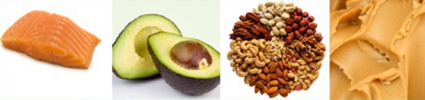 Example menu
Example menu
Example menu
Totals
For More information
Brittany Taylor, RD, LDN
Metabolic Dietitian
Duke University Medical Center
Division of Medical Genetics
919-681-1932 (office)
919-684-0927 (fax)
brittany.taylor@duke.edu